LENGTH AND AREA PATTERNS
This is a 
1 x 1 square
(a unit square)
Two different patterns are started below.
Step 1
Step 2
Step 3
Pattern 1
Pattern 2
Copy each pattern. Draw Steps 4 and 5.
What quantities in these patterns are changing?
AREA: TABLES, RULES, RATIOS
Pattern 2
(A2)
Pattern 1
(A1)
Ratio
A1:A2
Can you create any equivalent ratios using values from the table?
2
1
1: 2
2                        4
3                        6
4                        8
5                       10
n                       2n
(2) Fill in the table with the areas for each step. Try to generalize Step n with an algebraic rule.
(3)  Write the ratios of the areas for each step.
AREA: GRAPHS
(4) Create a graph using coordinates (A1, A2).
AREA COMPARISONS
7
Title?
6
5
4
3
Labels?
2
1
5
1
2
3
Area (Pattern 2)
4
Scale?
Do you think we should connect the points?
Area (Pattern 1)
PERIMETER: TABLES, RULES, RATIOS
(5)  Fill in the table with the perimeters for each step. Try to generalize Step n with an algebraic rule.
Pattern 1
(P1)
Pattern 2
(P2)
Ratio
P1:P2
6                        8
Can you create any equivalent ratios using values from the table?
8                      10
4
6
4: 6  or 2:3
10                      12
12                      14
2n + 2               2n + 4
(6) Find the ratios of the perimeters for each step.
PERIMETER: GRAPHS
(7) Create a graph using coordinates (P1, P2).
PERIMETER COMPARISONS
Title? 
Labels?
Scale?
Perimeter  (Pattern 2)
12
10
8
6
How is this graph the same as the area graph?
4
2
2
4
6
8
10
How is it different?
Perimeter (Pattern 1)
CRITIQUE STUDENT WORK
Jordan and Talia tried to make double number lines to represent the perimeters and areas.
Are they both correct?
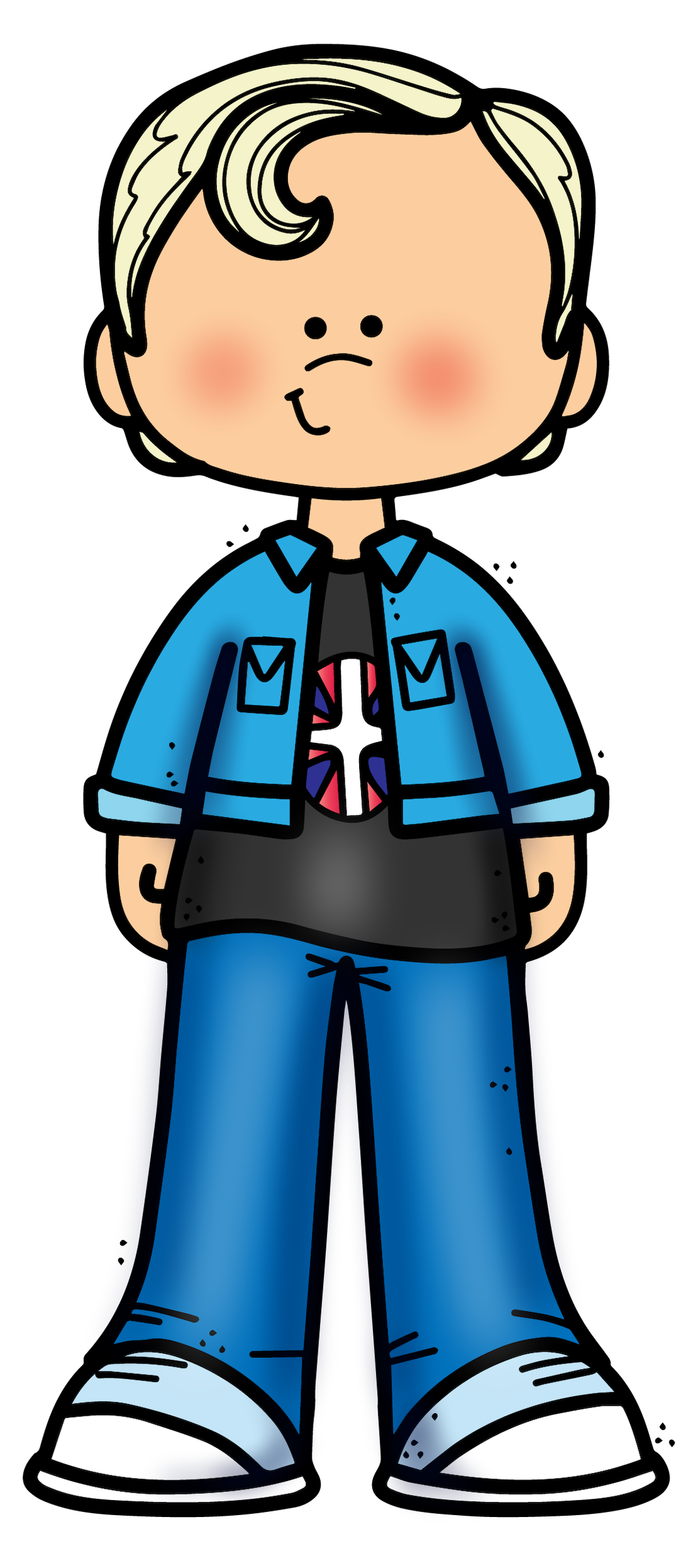 0      1       2      3      4       5
0      2      4      6       8     10
A1

A2
P1

P2
Jordan
0      2      4      6      8       10
0      2      6      8     10      12
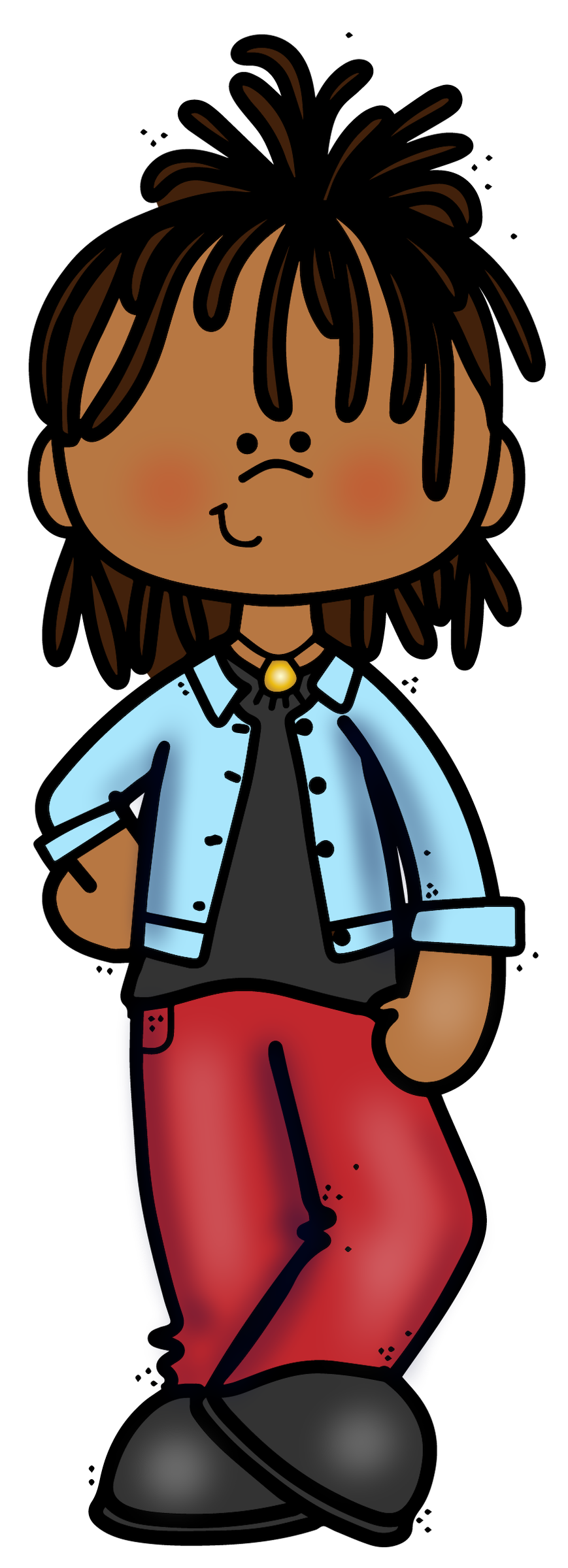 Talia